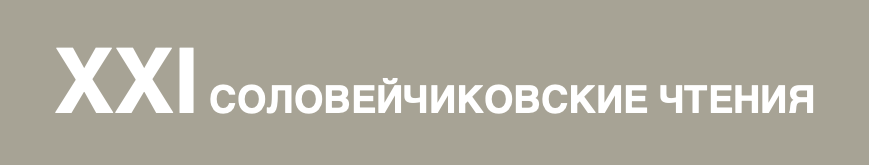 1 – 2 октября 2019
Тема:  ШКОЛА И ЖИЗНЬ. ЧЕМУ УЧИМ, КАК ЖИВЕМ
Издательский дом «ПЕРВОЕ СЕНТЯБРЯ»
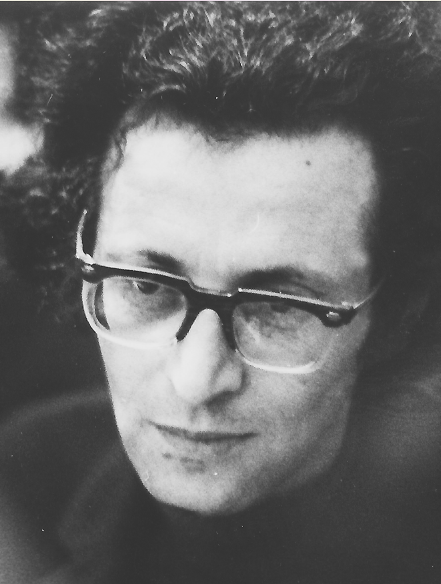 Симон СОЛОВЕЙЧИК
1.09 / 16:00 | Учение с увлечением. Роман о любви к учению
1.09 / 20:00 | Надежда Шапиро. Чему учит классика и реалии жизни
1.09 / 16:00 | Школа самоопределения. Роман о любви к демократии
1.09 / 18:00 | Валерий Соловей. Наши выпускники и Россия будущего
Соловейчиковские чтения  / 01–02 октября 2019
Александр Тубельский
Школа самоопределения
Роман о любви к демократии
Соловейчиковские чтения  |  02 октября 2019 / 16:00
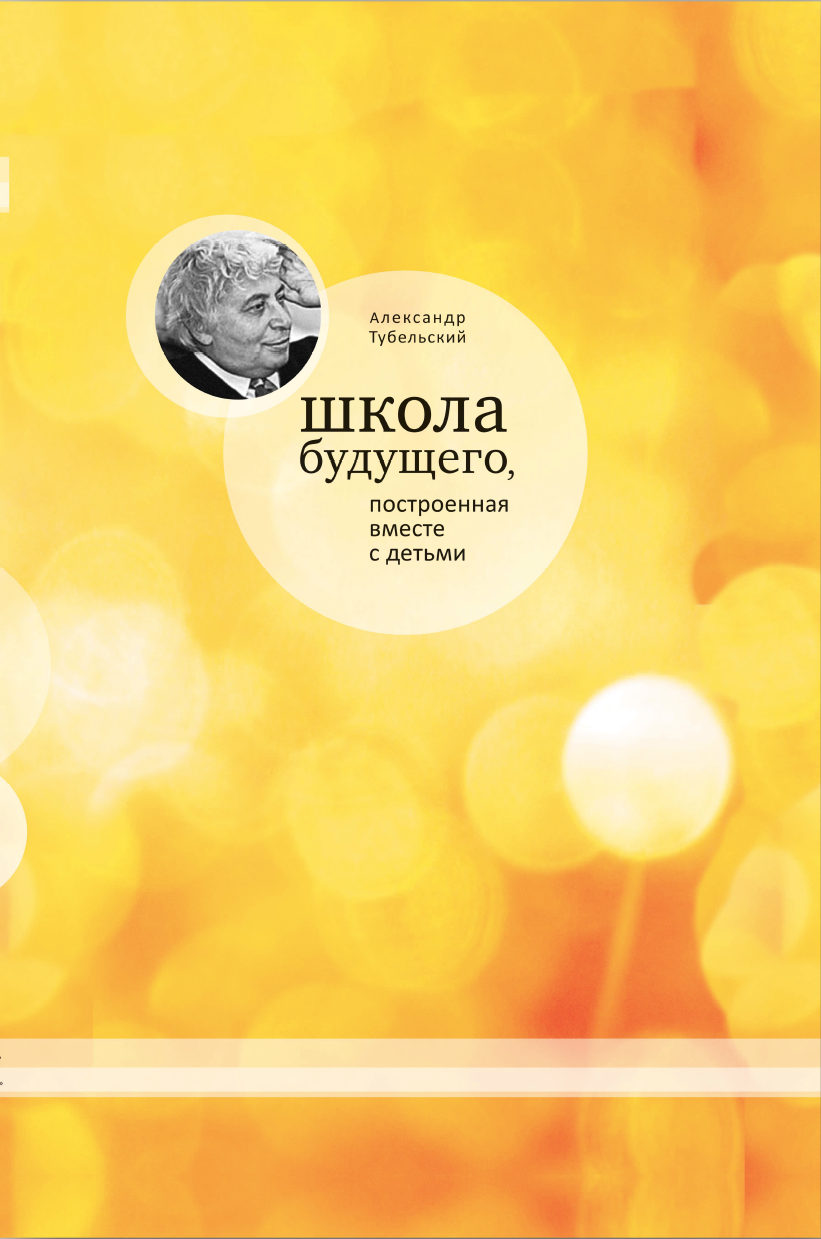 Александр
Тубельский
ШКОЛА 
будущего, 
построенная 
вместе 
с детьми
Роман о любви к демократии
Часть   1. СМЫСЛ ШКОЛЫ
                     Ребенок приходит в мир, чтобы осуществить свое предназначение
                        О личном содержании образования

Часть   2. ШКОЛА И УЧЕНИКИ
                    Надо дать детям не видимость свободы, а ясно видимую свободу в               
                    образовании  
                      Школа самоопределения. Первые шаги

Часть   3. ШКОЛА И УЧИТЕЛЯ
                     Творческого учителя защищает директор
                       Директор и его выбор

Часть   4. ШКОЛА И ОБЩЕСТВО
                    Школа должна учить демократии
                      Власть над самим собой
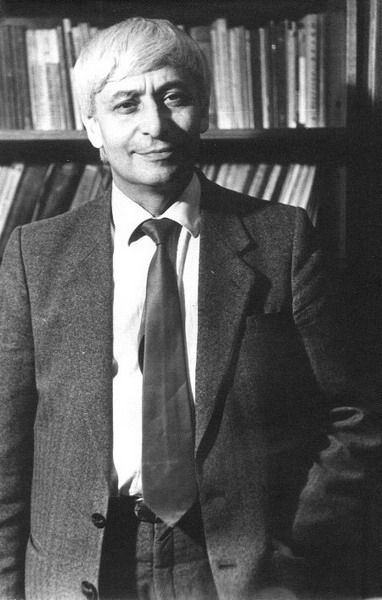 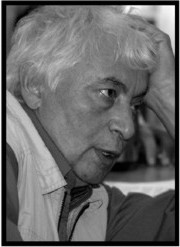 Мы не государственные служащие. Мы не обязаны служить государству. Мы обязаны служить детям.
Школа должна учить демократии…
Точнее, в школе нужно давать опыт демократии.
Демократия только после уроков недорого стоит
Демократически воспитанный человек не тот, который делает, что хочет, а тот, который может сам ставить себе границы.
Я, учитель, могу оценивать свою работу одной меркой: хорошо ли моим ученикам, выращиваю я в них лукавых рабов или свободных людей?
Сначала мы написали в нашем законе о правах и обязанностях учителя и ученика: «Ученик может уйти с урока, когда ему это нужно, объяснив причину учителю». 

После обсуждения исправили: «Не объясняя причину».
«Ненаучность» педагогики, вероятно, в том, что она идет принципиально другим путем, чем науки естественные. Она вначале создает факт, ситуацию, практику, а потом их осмысливает.

Иначе говоря, она рассматривает ту действительность, которой не было до того, как педагог создал ее.
Школа самоопределения
имени А.Н.Тубельского





№ 734  |  Сиреневый бульвар 58А